Paradigms and Principles
“What you see is what you get.”
Caroline Gibson and Kenna Krusemark
What is a paradigm?
“Change your lens. Everything else will follow.”
It is the way you see something; your point of view, or beliefs . 
Your paradigm is like a pair of glasses. The “lens of your glasses’’ affect your perception of others and yourself and, therefore, affects your actions and attitudes.
A Paradigm Shift is the moment when your assumptions or perceptions change.
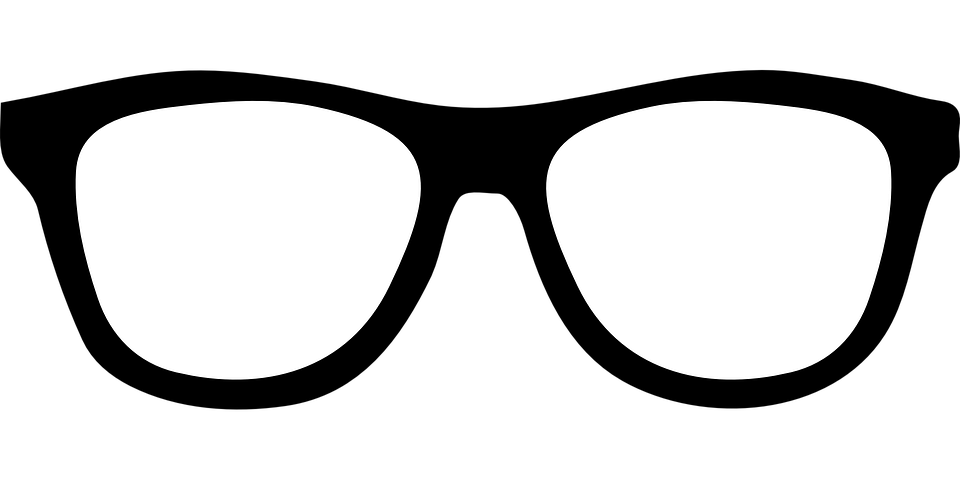 Paradigms of Self.
“Are your paradigms of yourself helping or hindering you?”
Negative Paradigms include statements like “I’m too dumb to do that” or “I’m not brave enough.” These statements create low self-esteem that can be hindering you in either your academics, or physical and mental health.
Paradigm Shift 
Find someone who believes in you and uplifts your spirit.
Use your Personal Bank Account
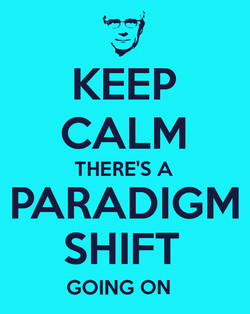 Paradigms of Others
“From a limited point of view it’s hard to see the whole picture.”
Being able to see things from a different viewpoint can change your attitude and understanding of others.
Paradigm Shift
Do not be quick to judge.
Open your mind and heart to new ideas, information and points of view.
Be willing to change your paradigms if you discover you are wrong.
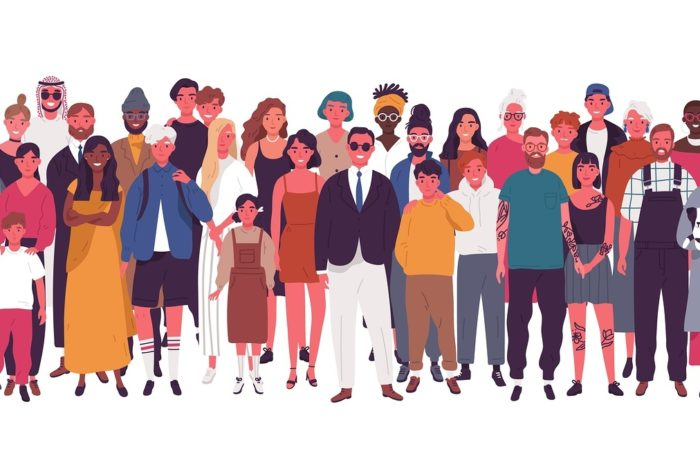 Paradigms of Life
“They’ll mess you up if you center your life on them.”
Ask yourself these questions: “What is the driving force of my life?”, “On what do I spend the most time?” and “Who or what are my obsessions?” Your answers to these questions are your paradigm or your life-center. 
Some Life-Centers include :
Friends or Boyfriend/Girlfriend
Work / School
Stuff
Parents / Family
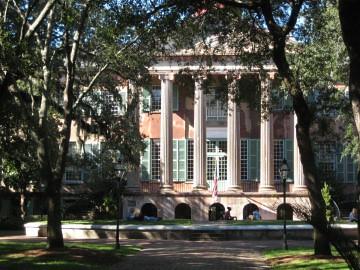 Friend-Centered
“People will change. You will change.”
Friends are important, but never sacrifice your personality and abilities in order to fit in or appeal to people who don't appreciate you for being you.
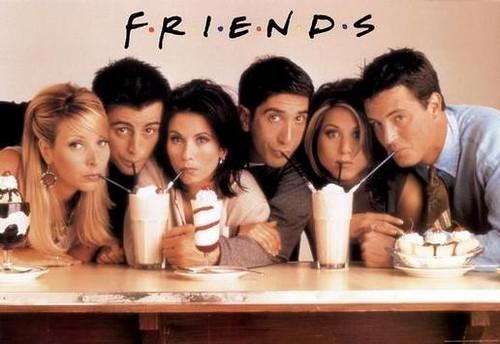 Stuff-Centered
“Quality of our hearts; not the quantity of our stuff”
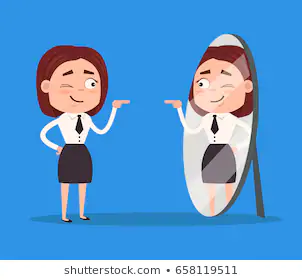 Inanimate objects should never become the center of our lives; they have no lasting value to us. Confidence should not be built by the ownership of things.
Boyfriend/Girlfriend Centered
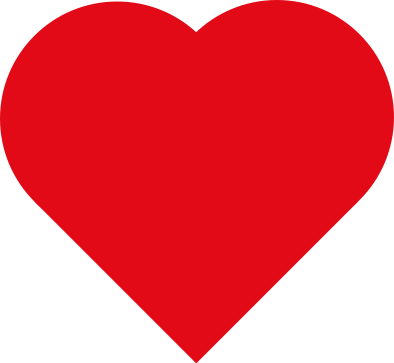 “Independence is far more attractive than dependence.” 
The more you center your life around that person, the more unattractive you become to that person.
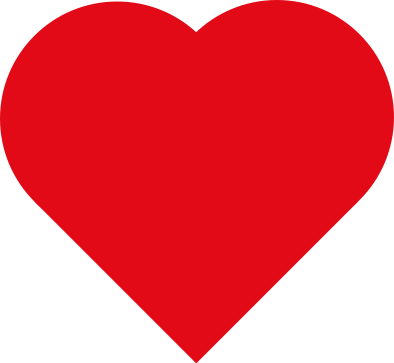 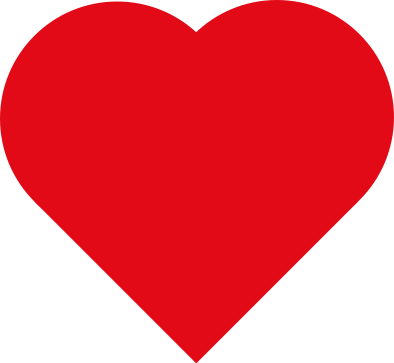 School-Centered
“Thank goodness our worth isn’t measured by our GPA.”
Education is important for life and for the future and should be a priority for us; however, it should not take over our lives. You can be a successful student and balance it with a good life.
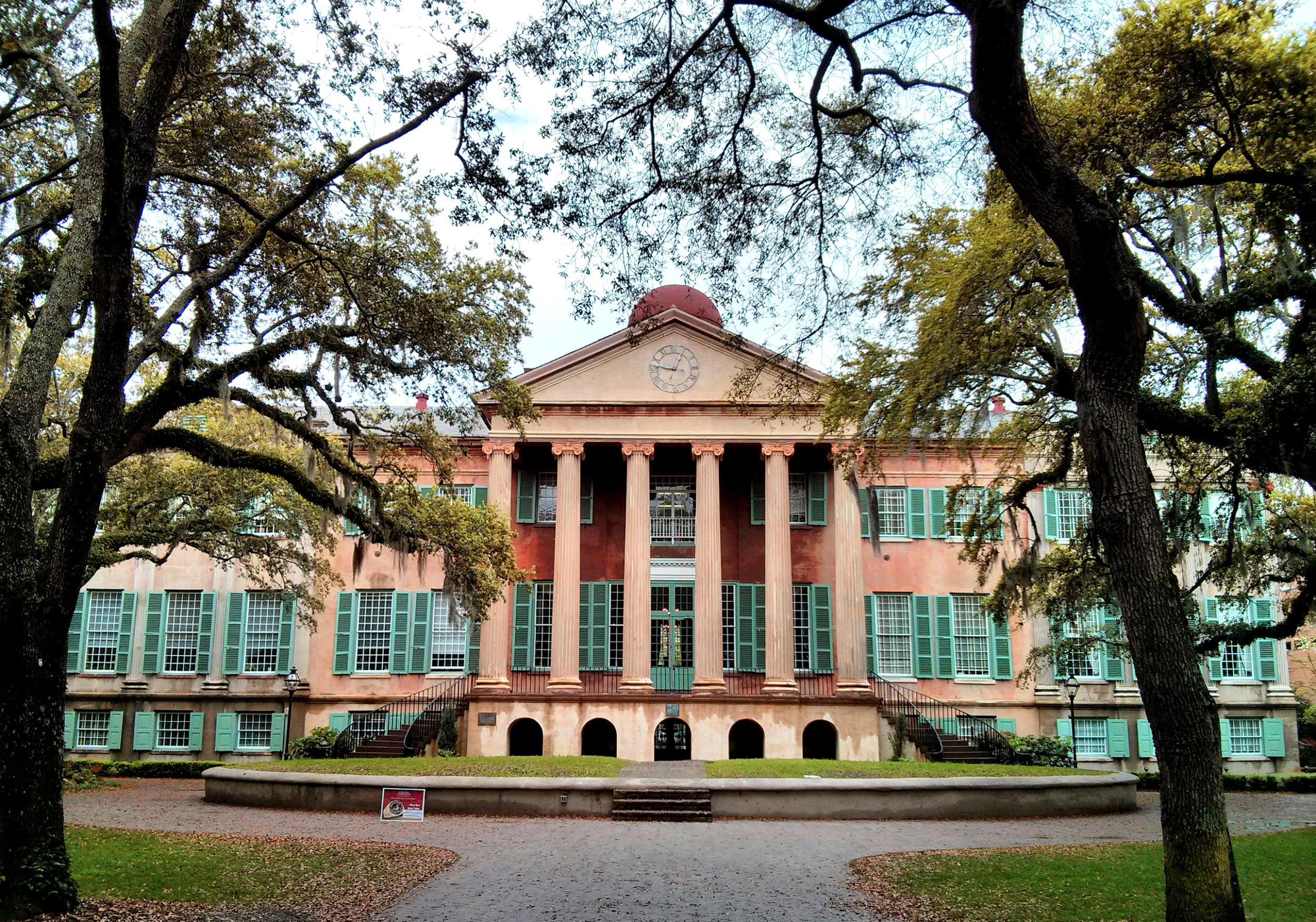 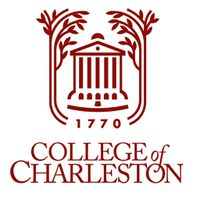 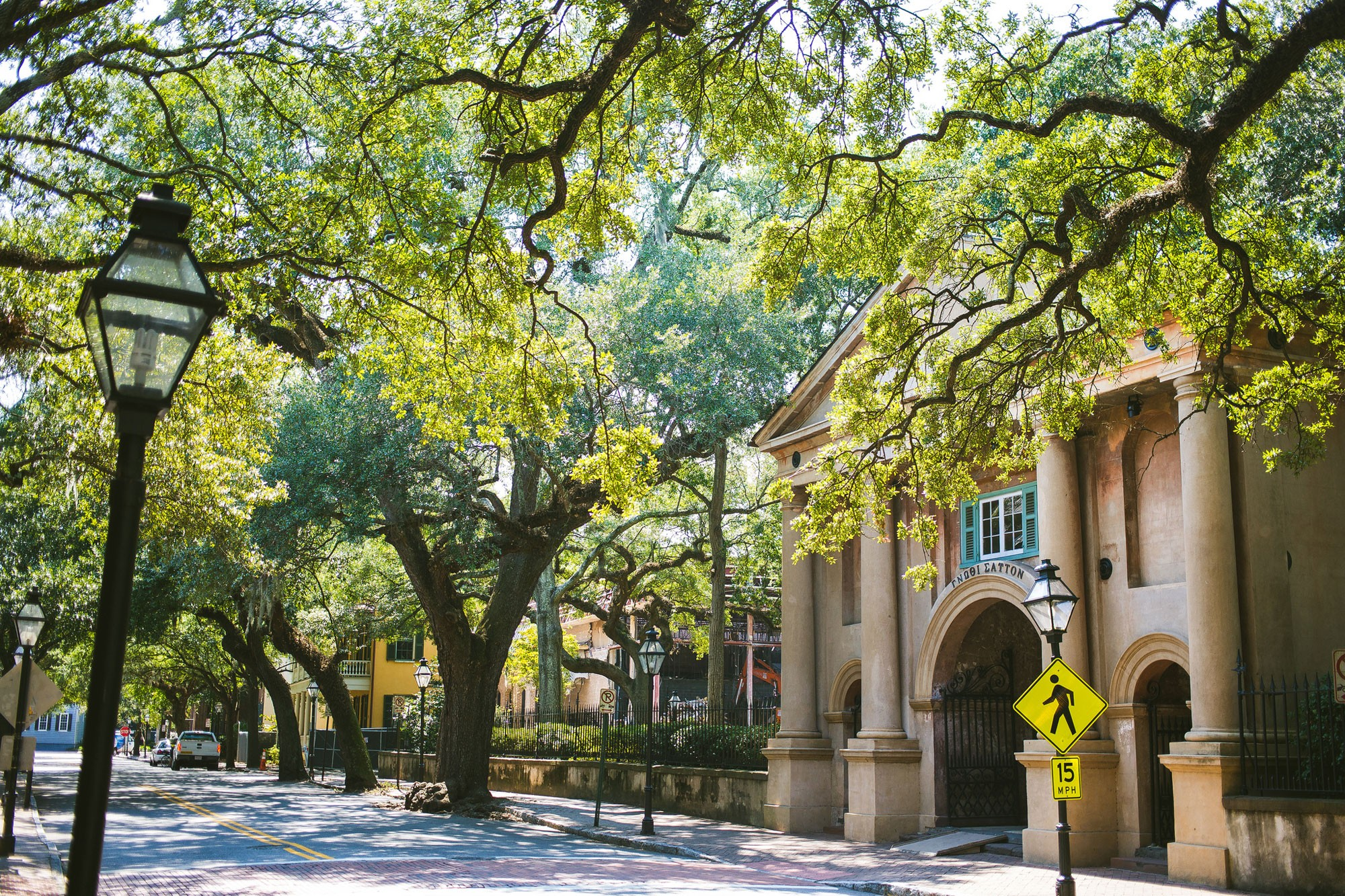 Parent-Centered
“Finally I struck out on my own and had a falling out with my folks, but it made them see me for who I was, and they loved me.”
Parents can be our main supporters and cheerleaders, but they should not be who we live to please.
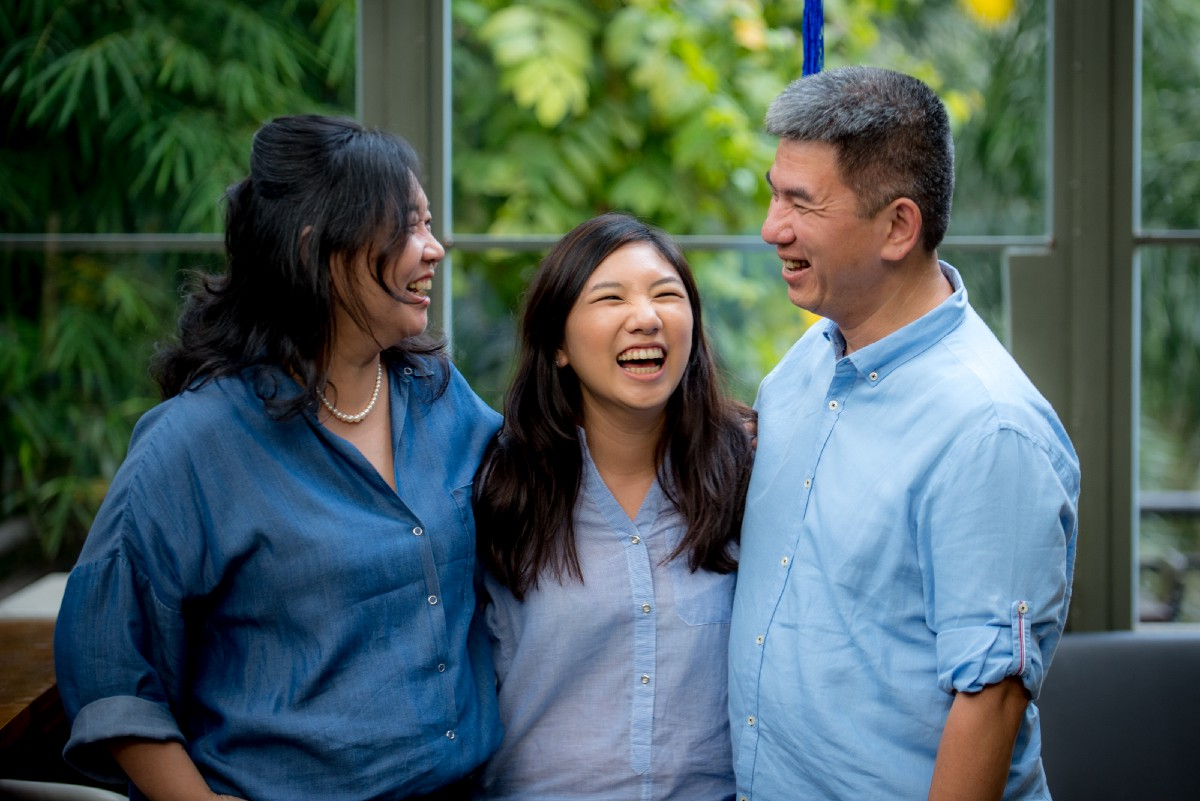 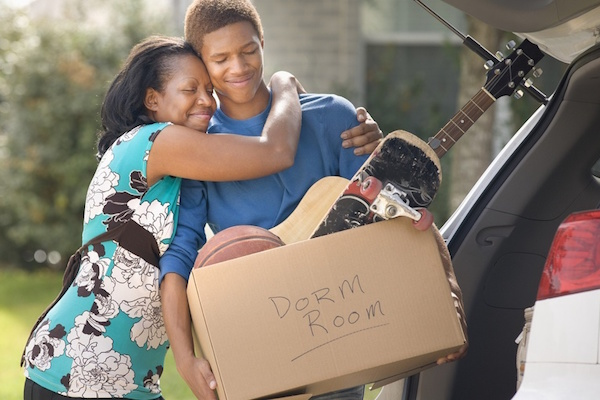 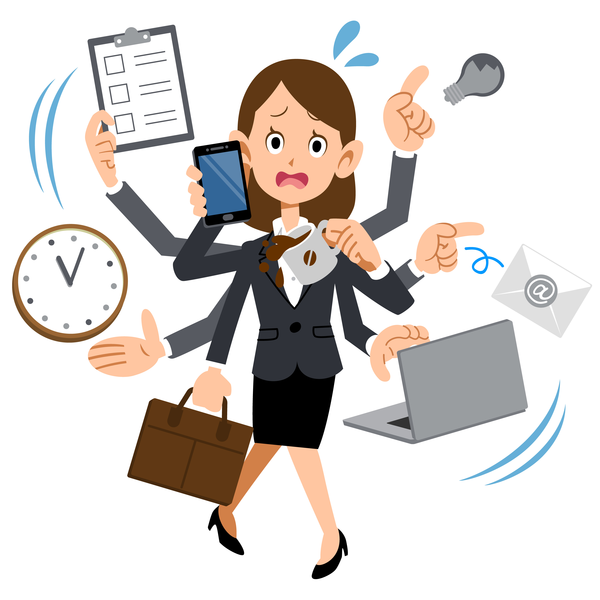 Other Possible Centers
Sports-centered
Hobbies- centered
Hero- centered
Enemy- centered
Work- centered
Self- centered
“...all these and many more life-centers do not provide the stability that you and I need in life.”
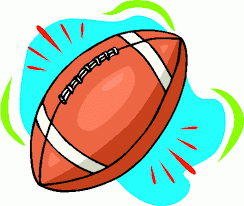 Principle Centered
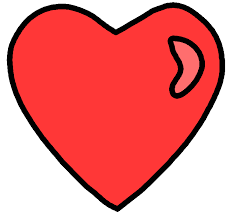 Honesty
Service
Love
Hard Work
Respect, gratitude, moderation, fairness, integrity, loyalty, and responsibility
“Just as a compass always points to true north, your heart will recognize true principles.”
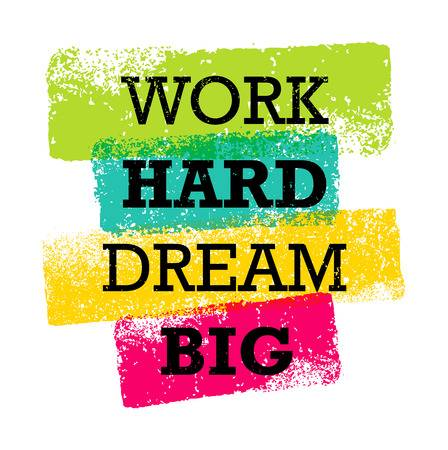 Principles Never Fail
Living a principle-centered life will help you succeed in every other part of your life. For example, if you live by honesty, love, and are kind, you will be a better boyfriend or girlfriend. 
“It is impossible for us to break the law. We can only break ourselves against the law.”
-Cecil B. Demille
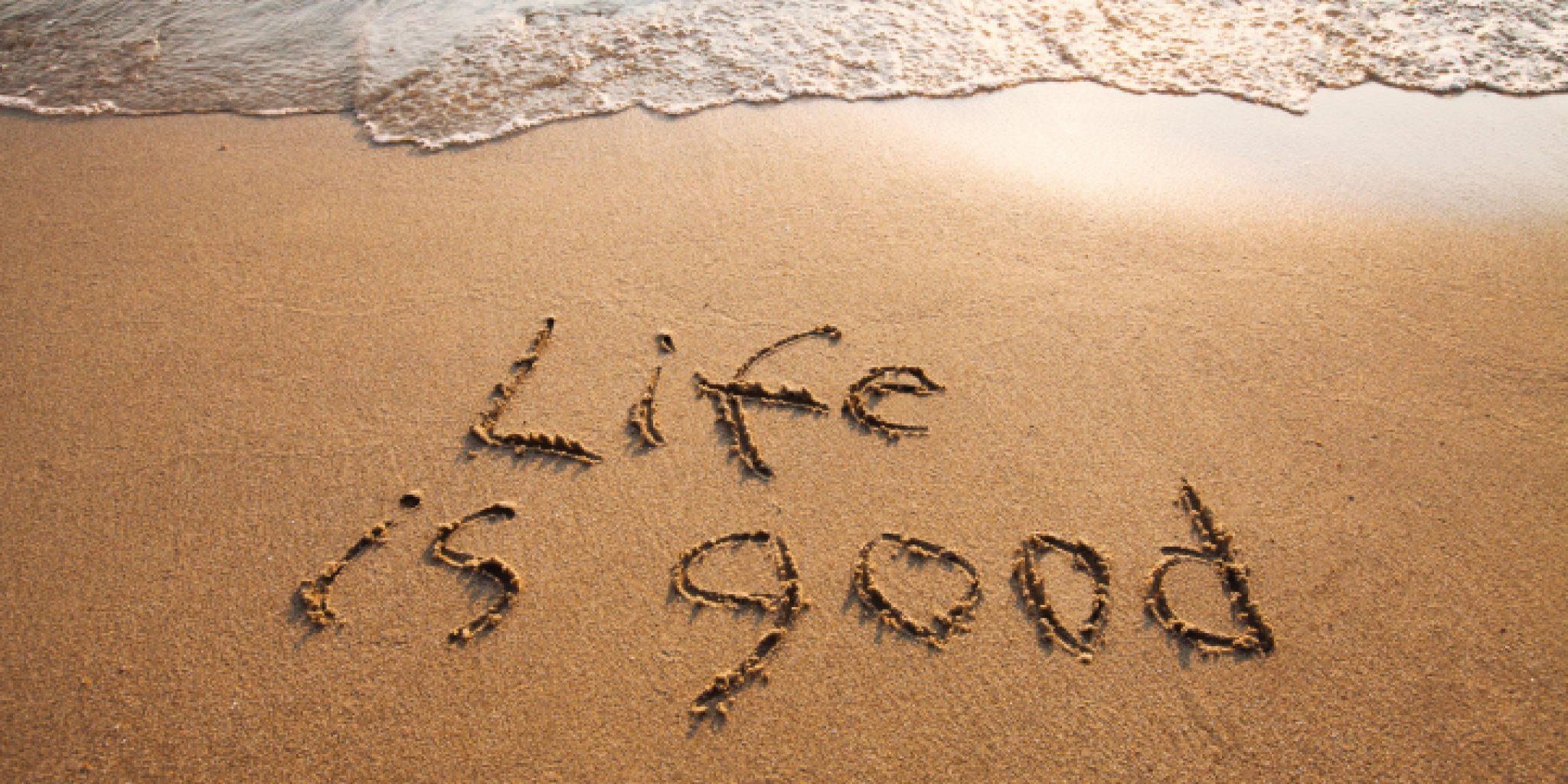 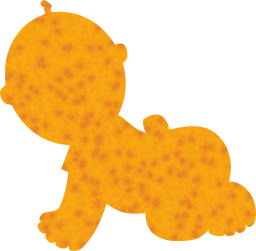 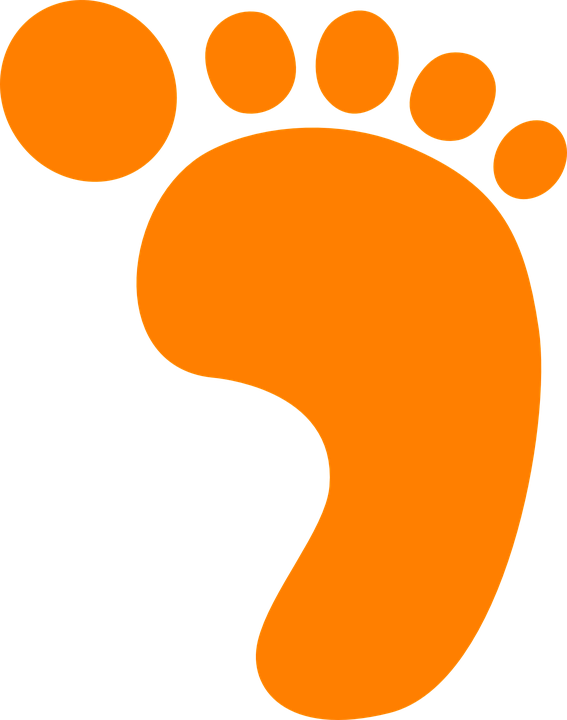 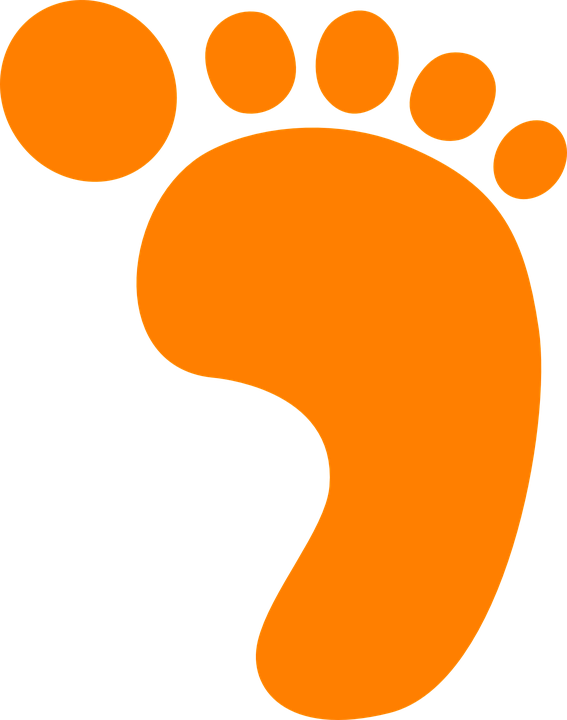 Baby Steps
Take the time to say something positive to yourself. YOU DESERVE IT!
Show appreciation for someone’s point of view.
Do things that contradict your negative paradigm.
Think about a loved one or a close friend, who has been acting out of character lately. Consider what might be causing them to act that way.
Follow the golden rule --Treat others as you would like to be treated.
Find a quiet place and think about what matters the most to you.
Follow the principle of hard-work, do more than is expected.
When in a tough situation, and not sure what to do, ask yourself, “What principle should I apply?”